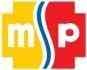 PROYECTO NUTRICIÓN EN EL CICLO DE VIDA DESNUTRICIÓN CERO
EVALUACIÓN DEL ESTADO NUTRICIONAL DE LA MUJER
EVALUACION DEL ESTADO NUTRICIONAL DE LA MUJER GESTANTE
PROPÓSITO:
Determinar el estado nutricional de la mujer gestante.
Vigilar en forma sistemática y adecuada, la ganancia de peso de la mujer gestante.
Disminuir los riesgos causados por la deficiente o excesiva ganancia de peso.
Estimular	la	atención	integral
GANANCIA DE PESO DE LA MUJER GESTANTE
UN INCREMENTO ÓPTIMO DE PESO :
Se asocia al menor número de riesgos a la salud de la madre y del niño, tanto en el embarazo, parto, puerperio y aún en etapas posteriores de la vida.
GANANCIA DE PESO DE LA MUJER GESTANTE
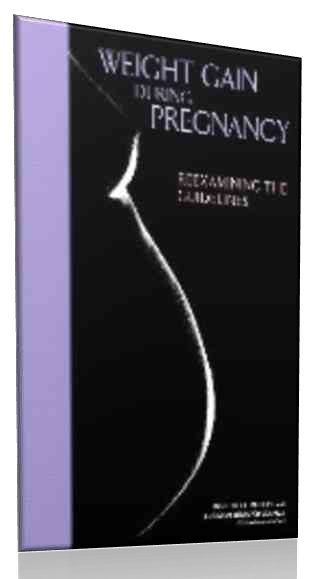 El Instituto Nacional de Medicina de EEUU en el año 2009 reexamina las Directrices del aumento de peso durante el embarazo.

Considera que los factores que afectan al embarazo comienzan antes de la concepción y continúan durante el
METODOLOGÍA PARA EVALUACIÓN DEL ESTADO NUTRICIONAL DE LA GESTANTE
Centro Latinoamericano de Perinatología (CLAP).

Guía de Práctica Clínica de Alimentación y Nutrición de la Gestante y Madre en Período de Lactancia. (MSP, 2014).
CONTROL DE GANANCIA DE PESO DE LA MUJER GESTANTE
NIVEL MÍNIMO EFICIENTE:
(5 CONTROLES )

	Uno en las primeras 20 semanas.
Uno entre las 22 y 27 semanas.
Uno entre las 28 y 33 semanas.
Uno entre las 34 y 37 semanas.
EDAD GESTACIONAL
Es calculado por el personal de salud, a partir de:

	F.U.M. (Fecha de la Última Menstruación)

Ecografía.

Altura uterina.

Se expresa en semanas de gestación.
HERRAMIENTAS DE MONITOREO
A
toda	mujer
embarazada
que acuda
a	la	consulta
dentro
del	primer
trimestre
o
se	conozca
su	peso
pregestacional
se
evaluará	su	estado
nutricional,
mediante
la toma	de	peso	y
TOMA DE PESO
La mujer debe estar descalza y con ropa ligera.

La mujer debe estar sobre la balanza, en posición
de pie y mirando al frente.
Colocar	las
palmas
de	las	manos
lateralmente	en los
muslos,
con	los
talones	juntos	y	los separados	formando
pies	un poco una		V	sin
TOMA DE TALLA
La mujer gestante debe estar descalza de espaldas, haciendo contacto con el tallímetro (colocado verticalmente).
La	vista		fija	al formando	ligeramente talones	entre abiertos.
frente,		los	pies una	V	y	con		los
ÍNDICE DE MASA CORPORAL (IMC)
PESO (Kg.)
IMC	=
TALLA (m)2

EL	ESTADO
CLASIFICA NUTRICIONAL
PROCEDIMIENTO PARA CONTROL DE GANANCIA DE PESO DE LA MUJER GESTANTE
CURVA DE VALORACIÓN DEL IMC PRE GESTACIONAL
Ó DEL PRIMER TRIMESTRE (12 SEMANAS)
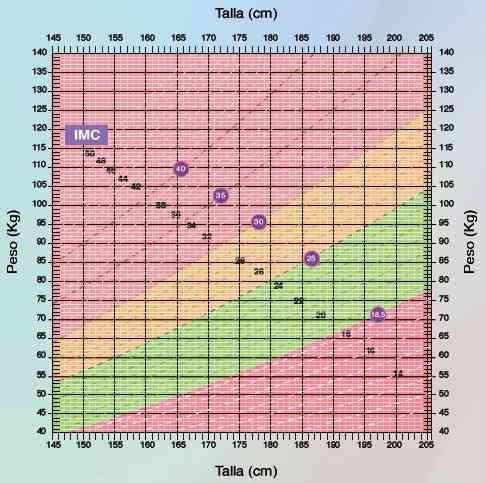 LUEGO DE EVALUADO EL IMC
SE UBICA A LA GESTANTE EN SU CURVA RESPECTIVA DE GANANCIA DE PESO LA MISMA QUE LA MANTENDRÁ DURANTE TODO SU EMBARAZO
CURVA DE GANANCIA DE PESO IMC PRECONCEPCIONAL BAJO

CURVA DE GANANCIA DE PESO IMC PRECONCEPCIONAL NORMAL

CURVA DE GANANCIA DE PESO IMC
	 PRECONCEPCIONAL ALTO
CURVA DE GANANCIA DE PESO EN MUJER GESTANTE CON UN
IMC PRECONCEPCIONAL DE BAJO PESO (< 18,5)
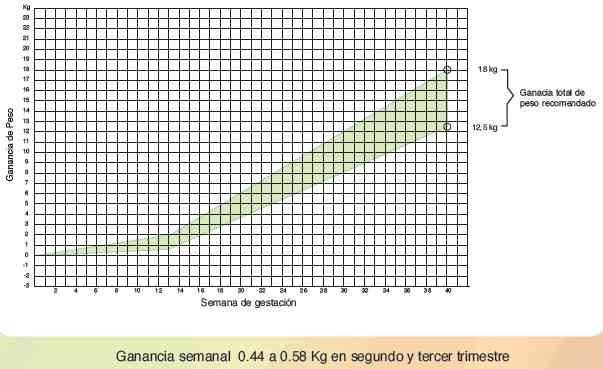 CURVA DE GANANCIA DE PESO EN MUJER GESTANTE CON UN
IMC PRECONCEPCIONAL NORMAL (18,5 – 24,9)
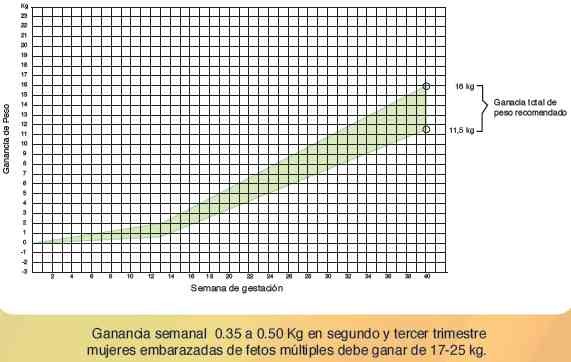 CURVA DE GANANCIA DE PESO EN MUJER GESTANTE CON UN
IMC PRECONCEPCIONAL DE SOBRE PESO (25,0 – 29,9)
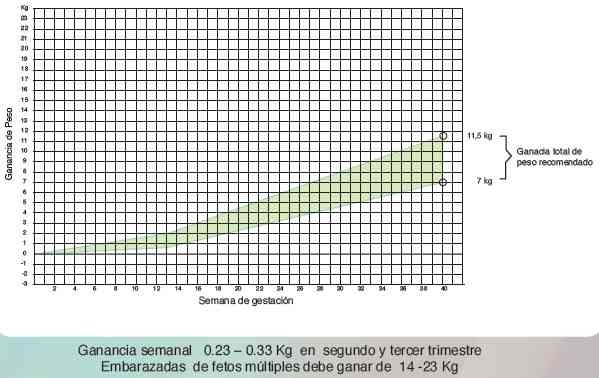 CURVA DE GANANCIA DE PESO EN MUJER GESTANTE CON UN
IMC PRECONCEPCIONAL DE OBESIDAD (> 30,0)
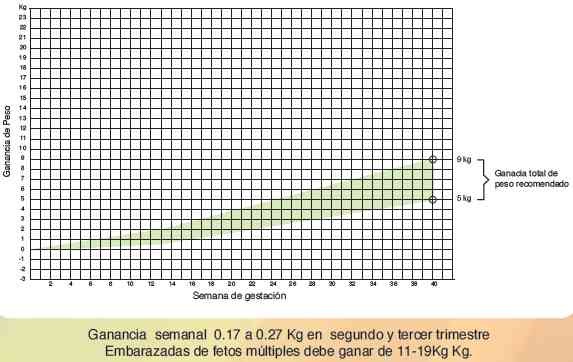 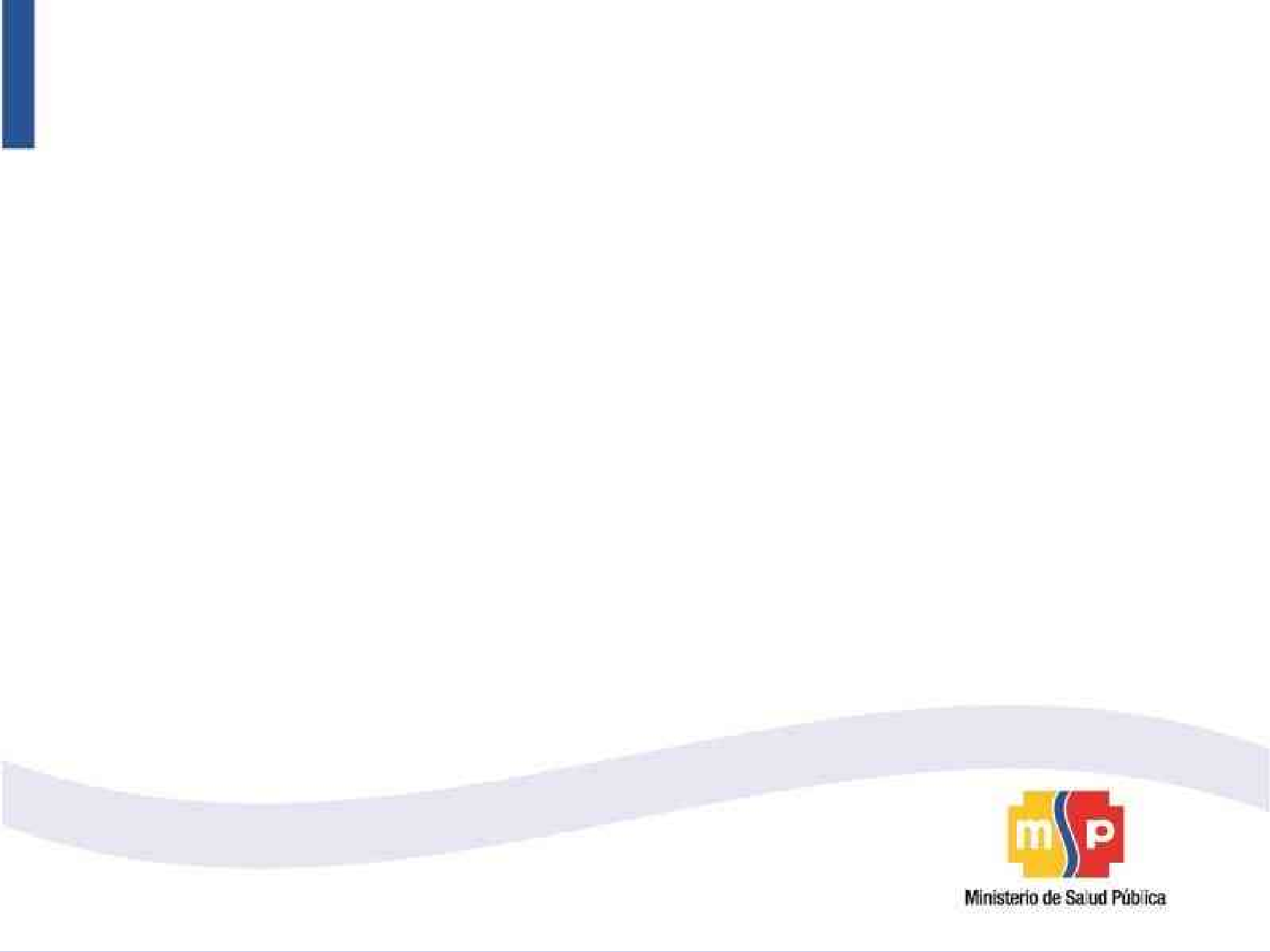 RECOMENDACIÓN DE INCREMENTO DE PESO SEGÚN ESTADO
Clasificación
NUTRICIONAL
MUJER QUE ES VALORADA DENTRO DEL PRIMER TRIMESTRE DE SU GESTACIÓN O SE CONOCE SU PESO PRECONCEPCIONAL
GANANCIA DE PESO DE LA MUJER GESTANTE
Ganancia de peso = peso actual	- peso preconcepcional
EJEMPLO 1:
Ganancia de peso = 45 kg - 42.6 kg
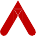 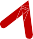 2.4 kg
GANANCIA DE PESO DE LA MUJER GESTANTE
EJEMPLO 2:
Determine el IMC
Mujer gestante acude a la consulta con:
Peso = 60 Kg. Talla = 152 cm.
Peso   (eje vertical)
DEL IMC
TABLA PARA CÁLCULO
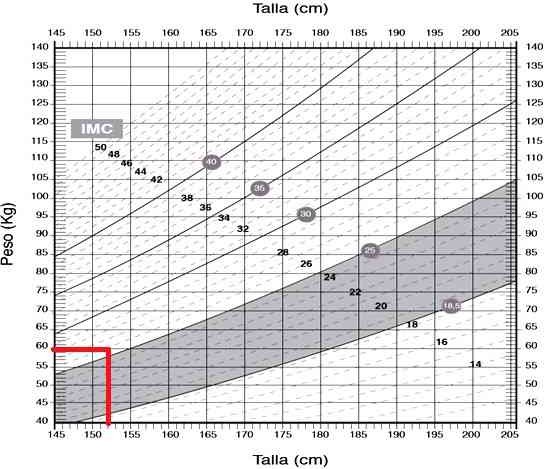 SOBREPESO
GANANCIA DE PESO DE LA MUJER GESTANTE
Ejemplo 3:
Mujer gestante acude a la primera consulta a la semana 8 de
embarazo, con un peso de 42.6 Kg y con una talla de 154 cm.
Asiste a su segunda consulta a la semana 16, con un peso de 45 Kg.
En la tercera consulta a las 20 semanas, pesa 48 Kg.
Determine el IMC, seleccione la curva de ganancia de peso y grafique.
TABLA PARA CÁLCULO DEL
IMC
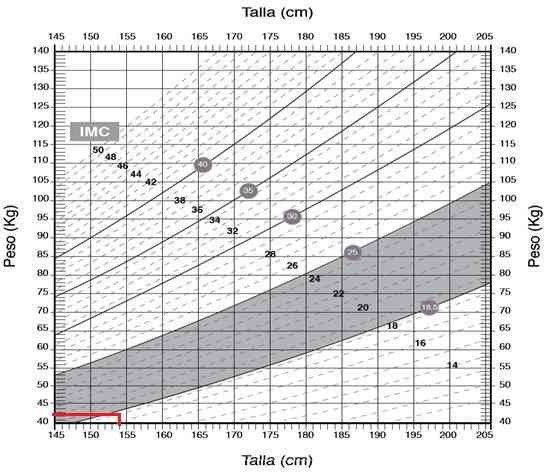 BAJO PESO
CURVA DE GANANCIA DE PESO IMC PRECONCEPCIONAL BAJO
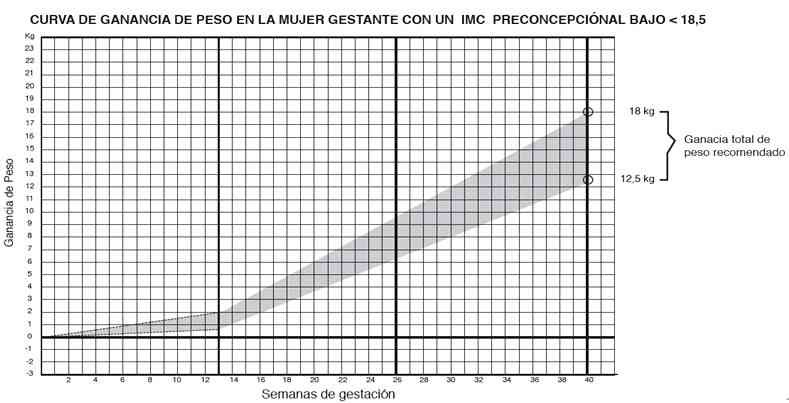 CURVA DE GANANCIA DE PESO IMC PRECONCEPCIONAL BAJO
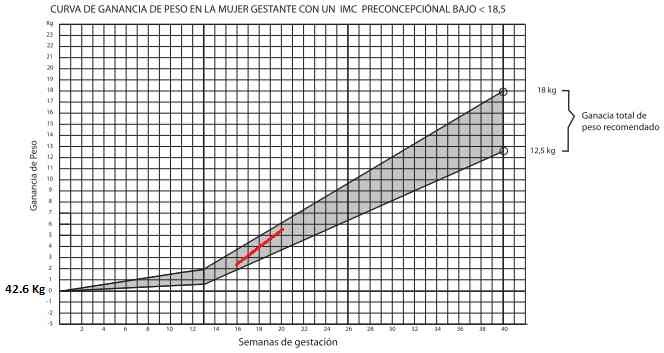 GANANCIA DE PESO DE LA MUJER GE STANTE
Mujer de 23 años		acude	a la consulta	a	la	semana	8 con un peso de 52 Kg y una talla de 154 cm.
La	gestante	asiste
a	su	segunda
consulta	a	la	semana 16 y registra un peso de 55 Kg.
En su tercera consulta a la semana 21, el peso es de 57 Kg.
Determine el IMC, seleccione la curva de ganancia de peso y grafique.
DEL IMC
TABLA PARA CÁLCULO
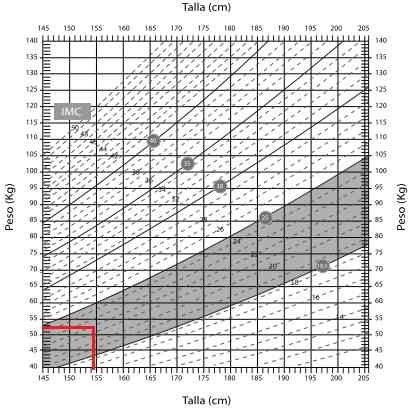 NORMO PESO
CURVA DE GANANCIA DE PESO IMC PRECONCEPCIONAL NORMAL
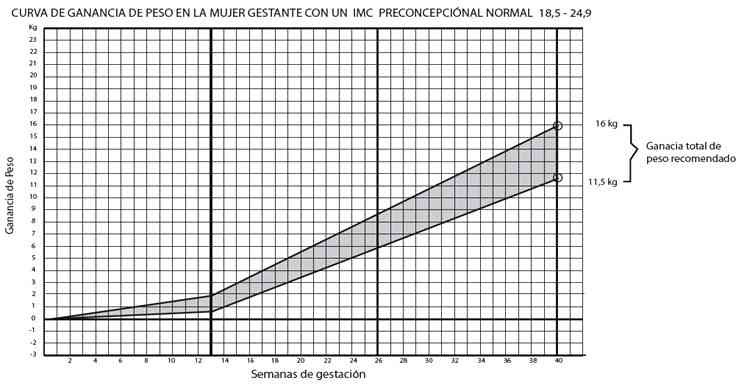 GANANCIA DE PESO DE LA MUJER GESTANTE
Ganancia de peso = peso actual - peso preconcepcional o del primer trimestre de embarazo.
Solución Ejemplo 4:

Peso preconcepcional (semana 8) = 52 Kg
Ganancia de peso (semana 21) = 57 kg - 52
kg =	3 kg
=
CURVA DE GANANCIA DE PESO IMC PRECONCEPCIONAL	NORMAL
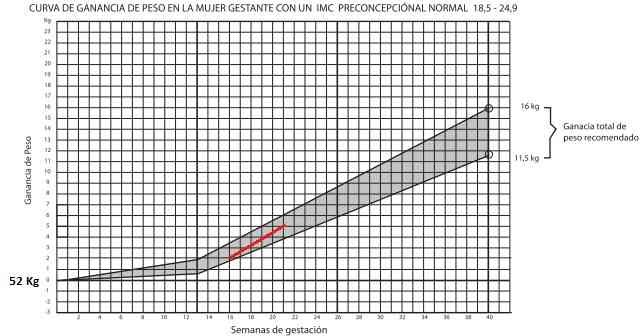 GANANCIA DE PESO DE LA EMjeUmJEpRloG5E:STANTE
Mujer	de	30 años acude a	la consulta	a la	semana 10 con un peso de 65 Kg y una talla de 161 cm.
La	gestante	asiste	a	su	segunda consulta	a	la	semana 16 y registra un peso de 69 Kg.
En su tercera consulta a la semana 24, el peso es de 72 Kg.
Determine el IMC, seleccione la curva de ganancia de peso y grafique.
TABLA PARA CÁLCULO
DEL IMC
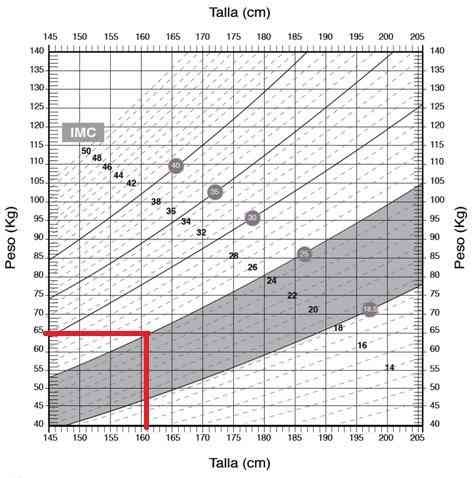 SOBREPESO
CURVA DE GANANCIA DE PESO IMC PRECONCEPCIONAL	SOBREPESO
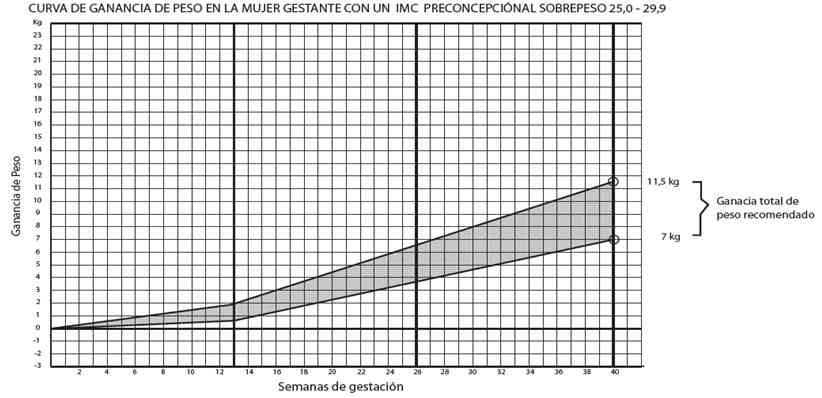 CURVA DE GANANCIA DE PESO IMC PRECONCEPCIONAL SOBREPESO
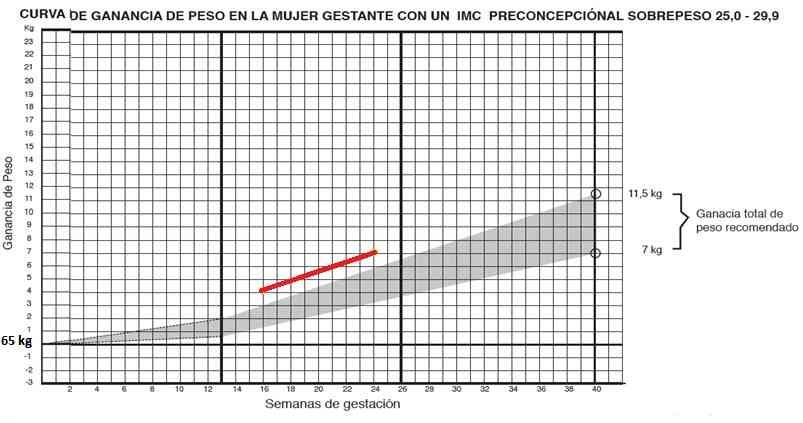 GANANCIA DE PESO DE LA EMjeUmJEpRloG6E:STANTE
Mujer	de	28 años acude a	la consulta	a la	semana 11 con un peso de 65 Kg y una talla de 144 cm.
La	gestante	asiste	a	su	segunda consulta	a	la	semana 16 y registra un peso de 67 Kg.
En su tercera consulta a la semana 22, el peso es de 69 Kg.

Determine el IMC, seleccione la curva de ganancia de peso y grafique.
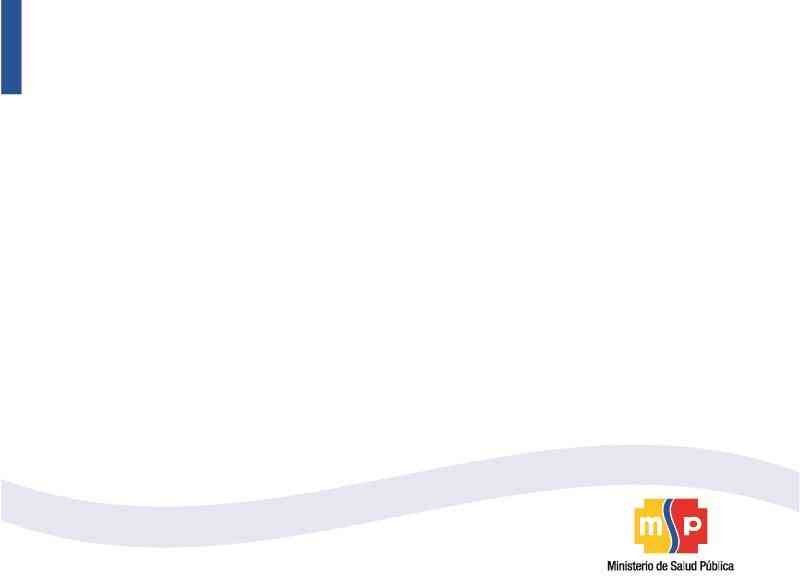 CÁLCULO DEL IMC
65
IMC=
(1.4
4) 2

IMC =	31.3
CURVA DE GANANCIA DE PESO IMC PRECONCEPCIONAL OBESIDAD
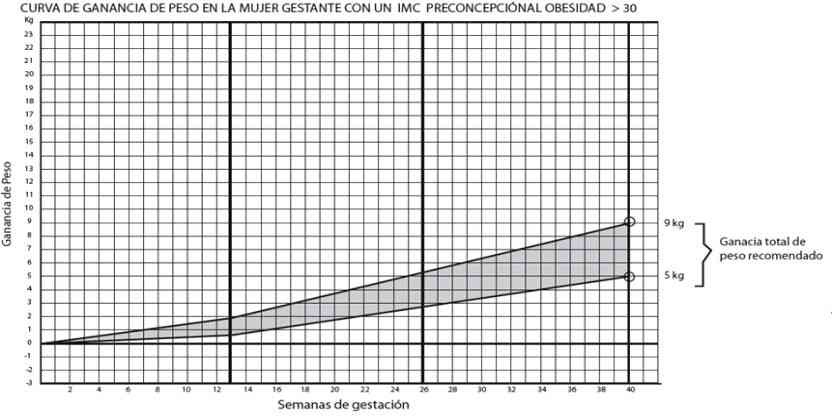 CURVA DE GANANCIA DE PESO IMC PRECONCEPCIONAL OBESIDAD
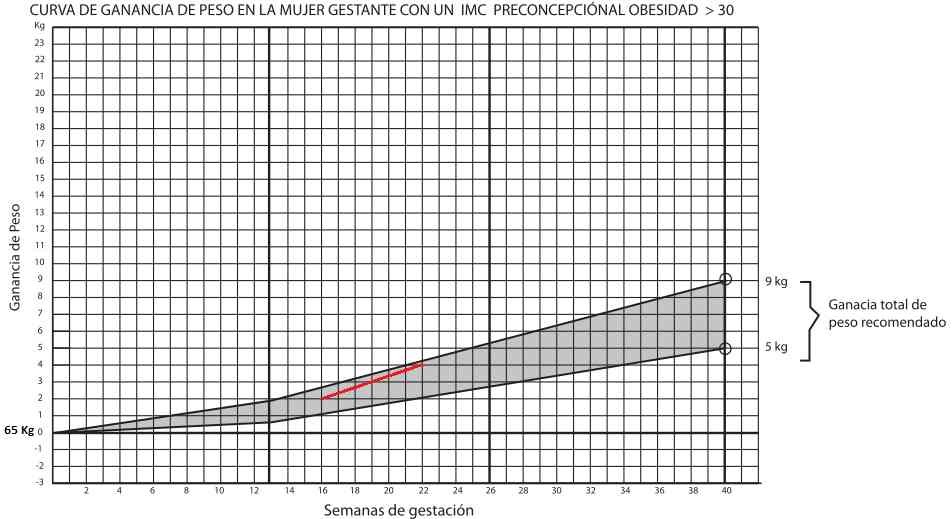 MUJER QUE LLEGA LUEGO DEL PRIMER TRIMESTRE Y DESCONOCE EL PESO PRECONCEPCIONAL
Ganancia de peso = peso actual - peso inicial estimado (después del primer trimestre es necesario estimar el peso con el que se asume empezó el embarazo)
INSTRUMENTOS PARA UBICAR A LA GESTANTE EN SU CURVA
A  toda  mujer embarazada que  acuda  a  la  consulta luego del primer trimestre
y   desconozca   su   peso
preconcepcional
se
evaluará nutricional,
su	estado
mediante
la
tabla	del	CLAP
y	para
obtener	el
peso
inicial
estimado	se	utilizará	la
GANANCIA DE PESO DE LA MUJER
EjeGmEpSlToAN7:TE
Mujer	de	23 años acude a	la consulta	a la	semana 18 con un peso de 60.7 Kg y una talla de 159 cm.
La	gestante	asiste	a	su	segunda consulta	a	la	semana 22 y registra un peso de 62.2 Kg.
En su	tercera	consulta	a	la	semana 26,	el		peso	es	de
64. Kg.
Determine qué instrumento se utiliza para ubicarla en las curvas y grafique.
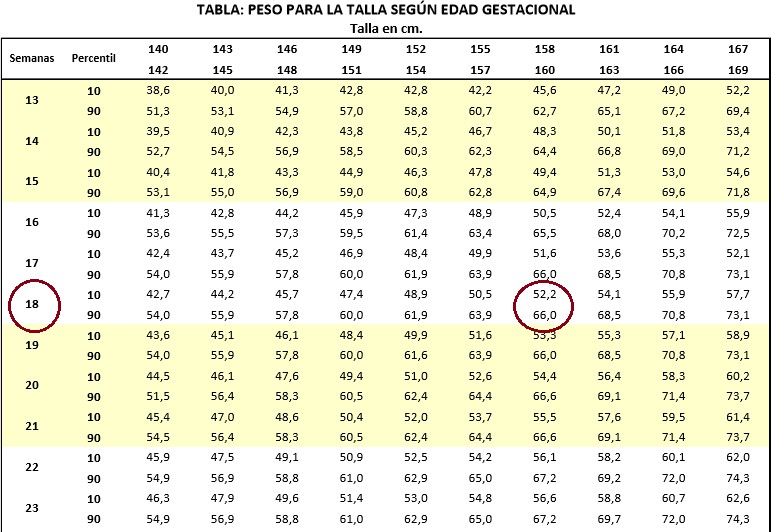 Peso normal
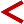 CURVA DE GANANCIA DE PESO IMC PRECONCEPCIONAL NORMAL
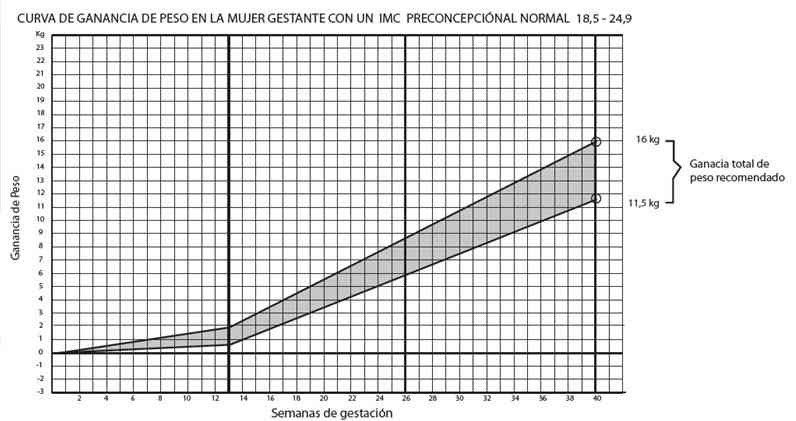 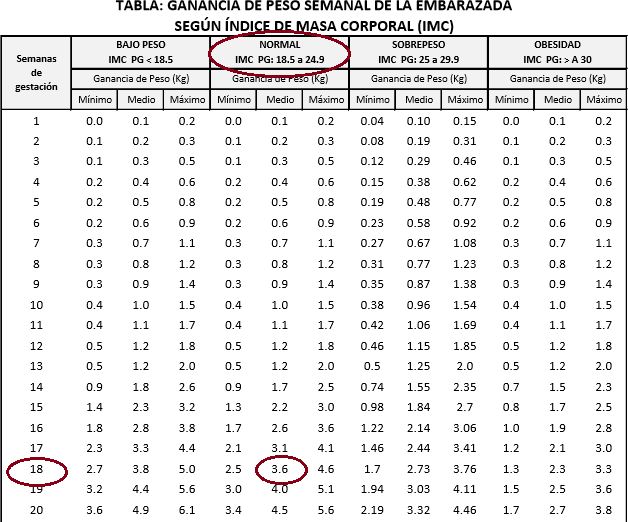 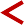 GANANCIA DE PESO DE LA MUJER GESTANTE
Ganancia de peso = peso actual - peso inicial estimado (pues a partir del primer trimestre se debe iniciar con el peso con el que se asume empezó el embarazo)
Solución Ejemplo 7:

Peso inicial estimado = 60.7 Kg – 3.6 Kg = 57.1 Kg
Ganancia de peso (semana 22) = 62.2 Kg – 57.1 Kg = 5.1 Kg
CURVA DE GANANCIA DE PESO IMC PRECONCEPCIONAL NORMAL
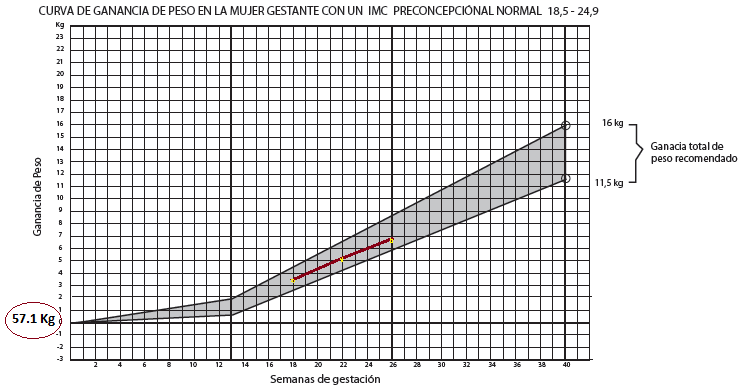 GANANCIA DE PESO DE LA EMjeUmJEpRloG8E:STANTE
Mujer	de	25 años acude a	la consulta	a la	semana 16 con un peso de 54.7 Kg y una talla de 172 cm.
La	gestante	asiste	a	su	segunda consulta	a	la	semana 20 y registra un peso de 56.9 Kg.
En su	tercera	consulta	a	la	semana 24,	el		peso	es	de
58.9 Kg.
Determine qué instrumento se utiliza para ubicarla en las curvas y grafique.
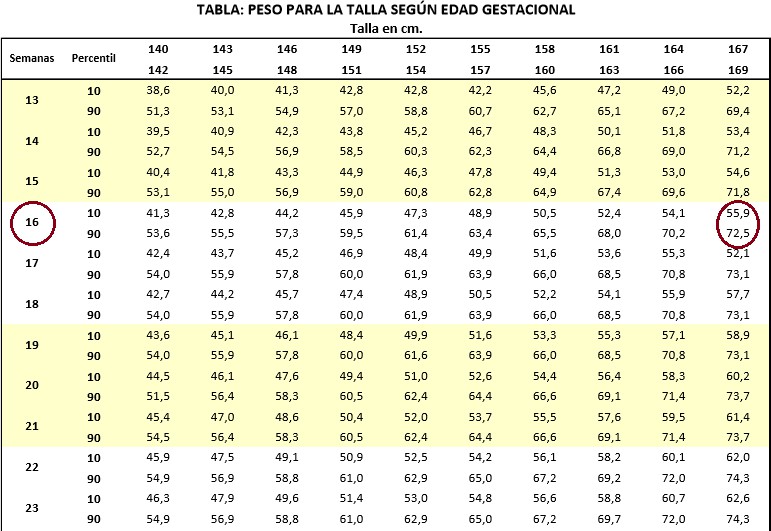 Bajo peso
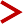 CURVA DE GANANCIA DE PESO IMC PRECONCEPCIONAL BAJO
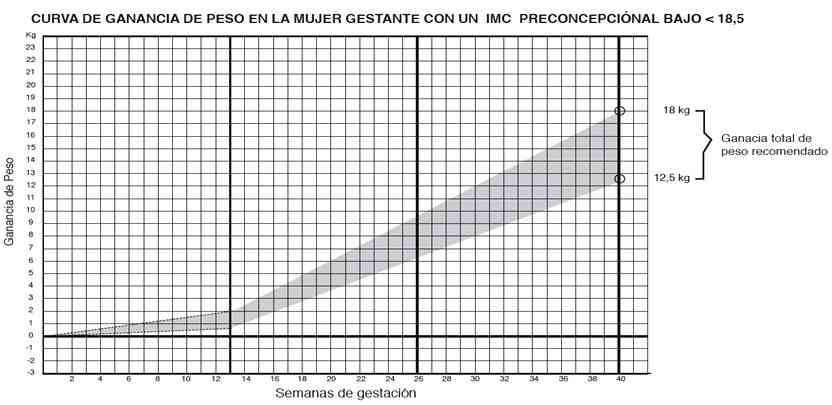 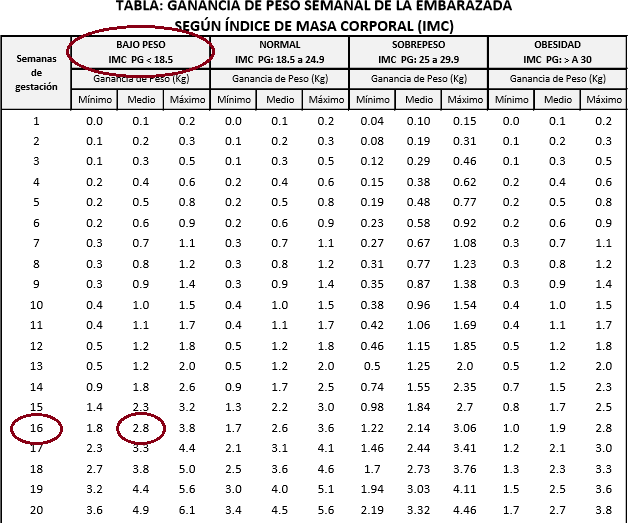 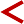 GANANCIA DE PESO DE LA MUJER GESTANTE
Ganancia de peso = peso actual - peso inicial estimado (pues a partir del primer trimestre se debe iniciar con el peso con el que se asume empezó el embarazo)
Solución Ejemplo 8:

Peso inicial estimado = 54.7 Kg – 2.8 Kg = 51.9 Kg
Ganancia de peso (semana 22) = 56.9 Kg – 51.9 Kg = 5.0 Kg
CURVA DE GANANCIA DE PESO IMC PRECONCEPCIONAL BAJO
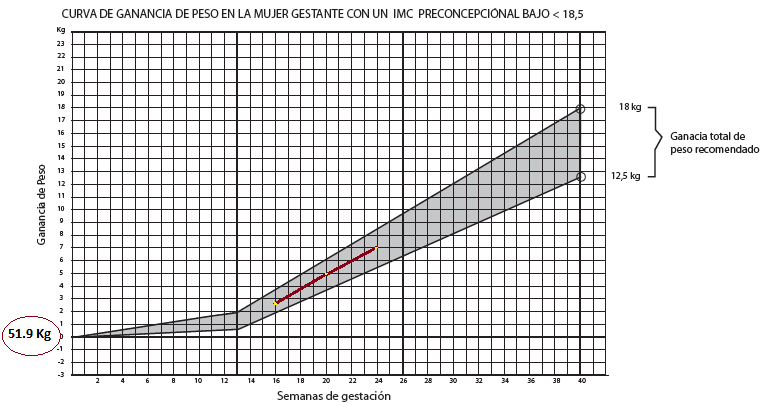 GANANCIA DE PESO DE LA MUJER
EjeGmEpSlToAN9:TE
Mujer	de	29 años acude a	la consulta	a la	semana 19 con un peso de 64 Kg y una talla de 149 cm.
La	gestante	asiste	a	su	segunda consulta	a	la	semana 23 y registra un peso de 66.3 Kg.
En su	tercera	consulta	a	la	semana 27,	el		peso	es	de
68.5 Kg.
Determine qué instrumento se utiliza para ubicarla en las curvas y grafique.
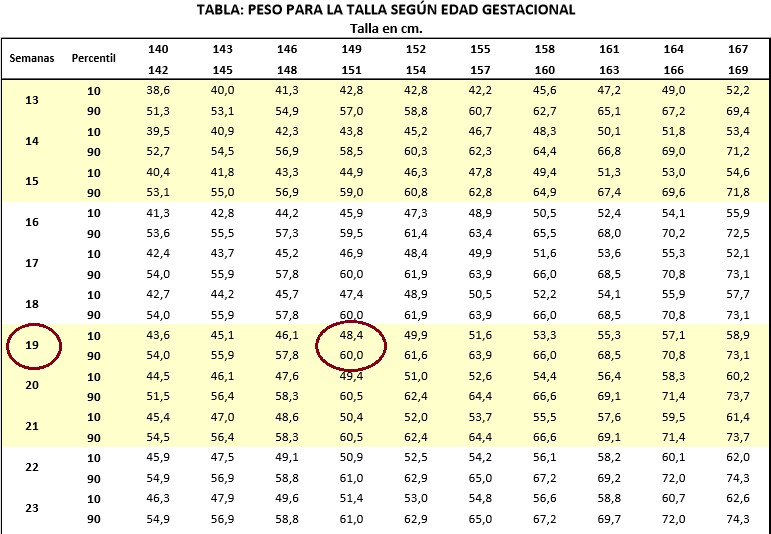 Sobrep eso
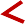 CURVA DE GANANCIA DE PESO IMC PRECONCEPCIONAL	SOBREPESO
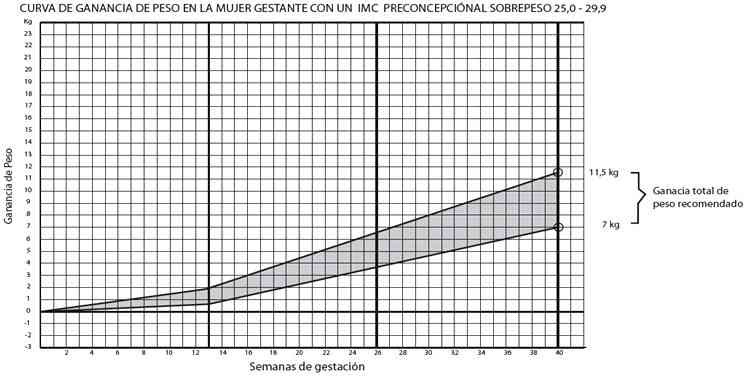 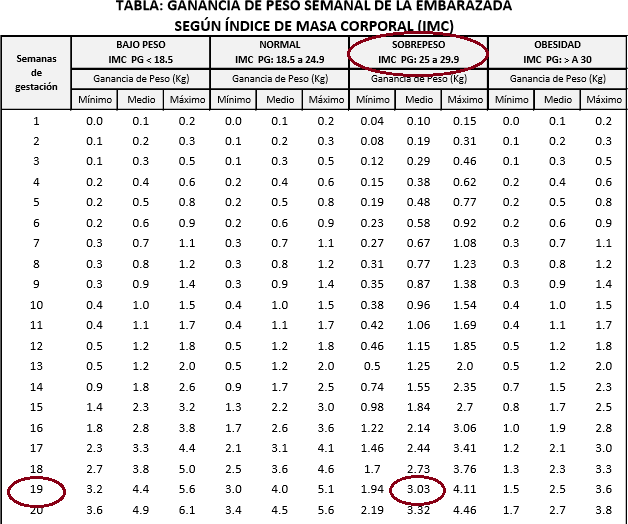 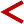 GANANCIA DE PESO DE LA MUJER GESTANTE
Ganancia de peso = peso actual - peso inicial estimado (pues a partir del primer trimestre se debe iniciar con el peso con el que se asume empezó el embarazo)
Solución Ejemplo 9:

Peso inicial estimado = 64 Kg – 3.03 Kg =60.97 Kg
Ganancia de peso (semana 23) = 66.3 Kg –60.97 Kg = 5.3 Kg
CURVA DE GANANCIA DE PESO IMC PRECONCEPCIONAL	SOBREPESO
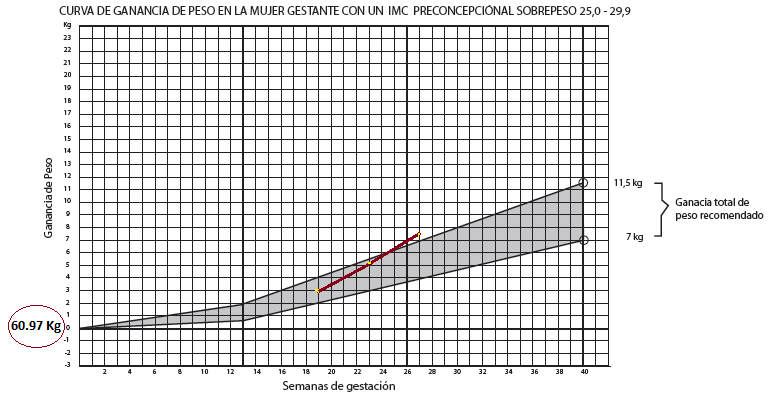 EMBARAZO MÚLTIPLE
Para las mujeres que están embarazadas de 	gemelos, se recomienda lo siguiente:

Mujeres que se encuentran en una categoría normal de IMC Pre embarazo, deberían ganar 17-25 kg.

Mujeres con sobrepeso 14 – 23 kg.

Mujeres obesas 11 – 19 kg.

(Cuadro: GANANCIA DE PESO SEGÚN
Ejemplo 9.
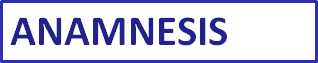 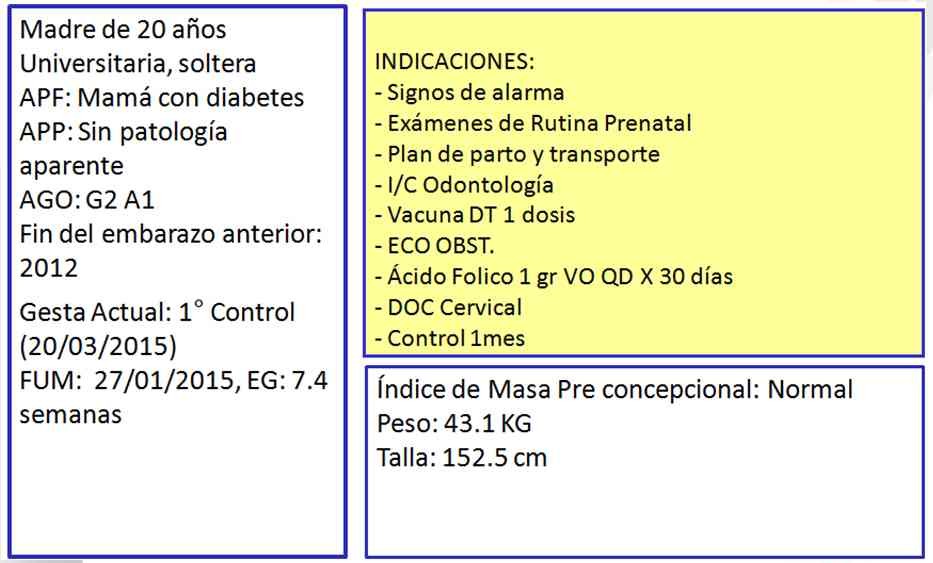 CONTROLES PRENATALES
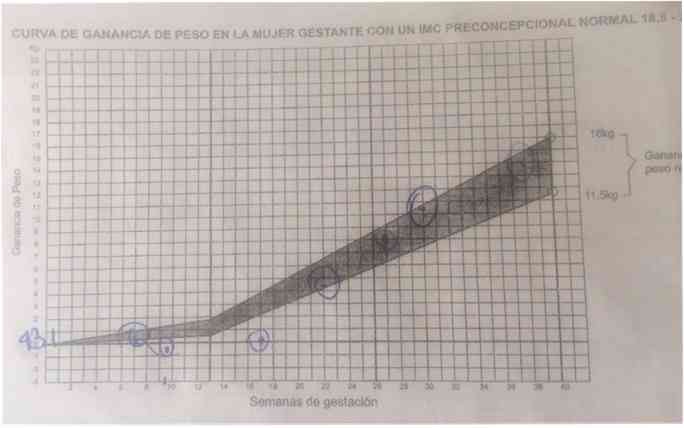 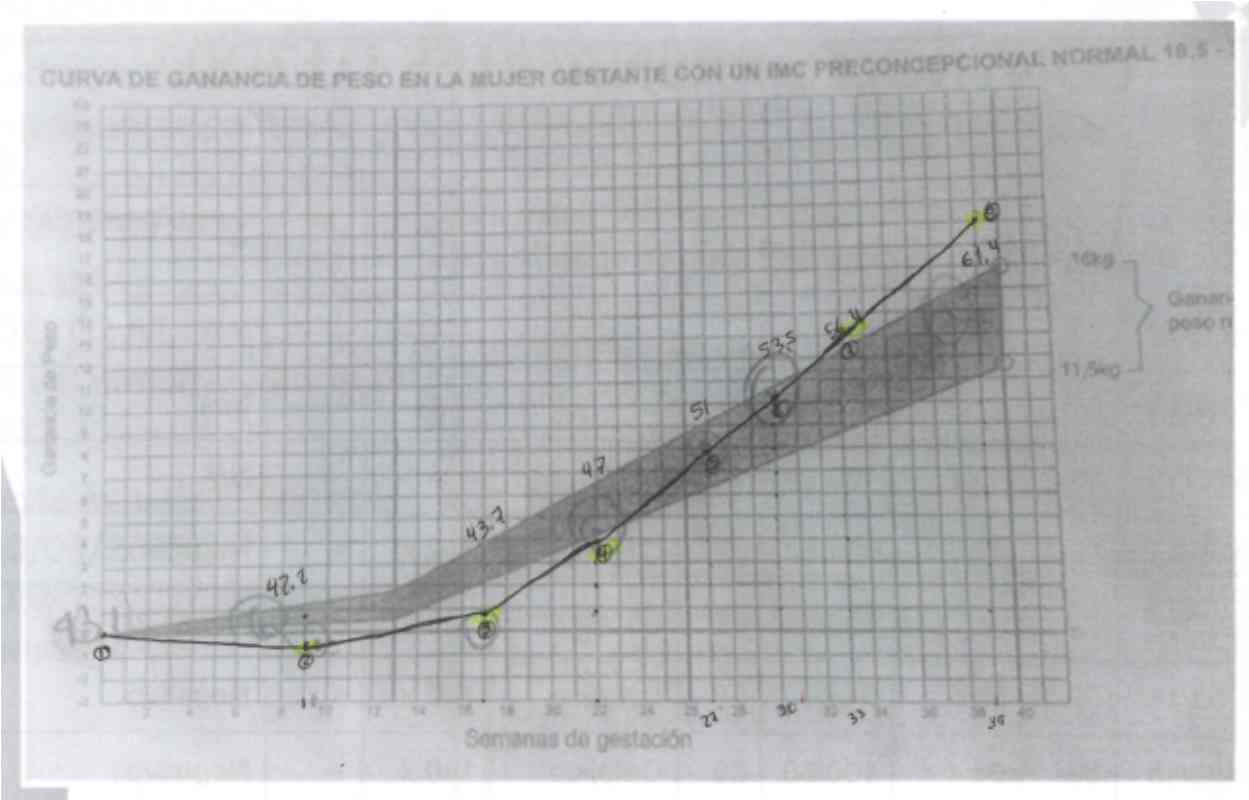 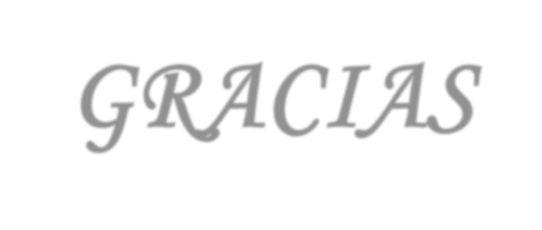 GRACIAS